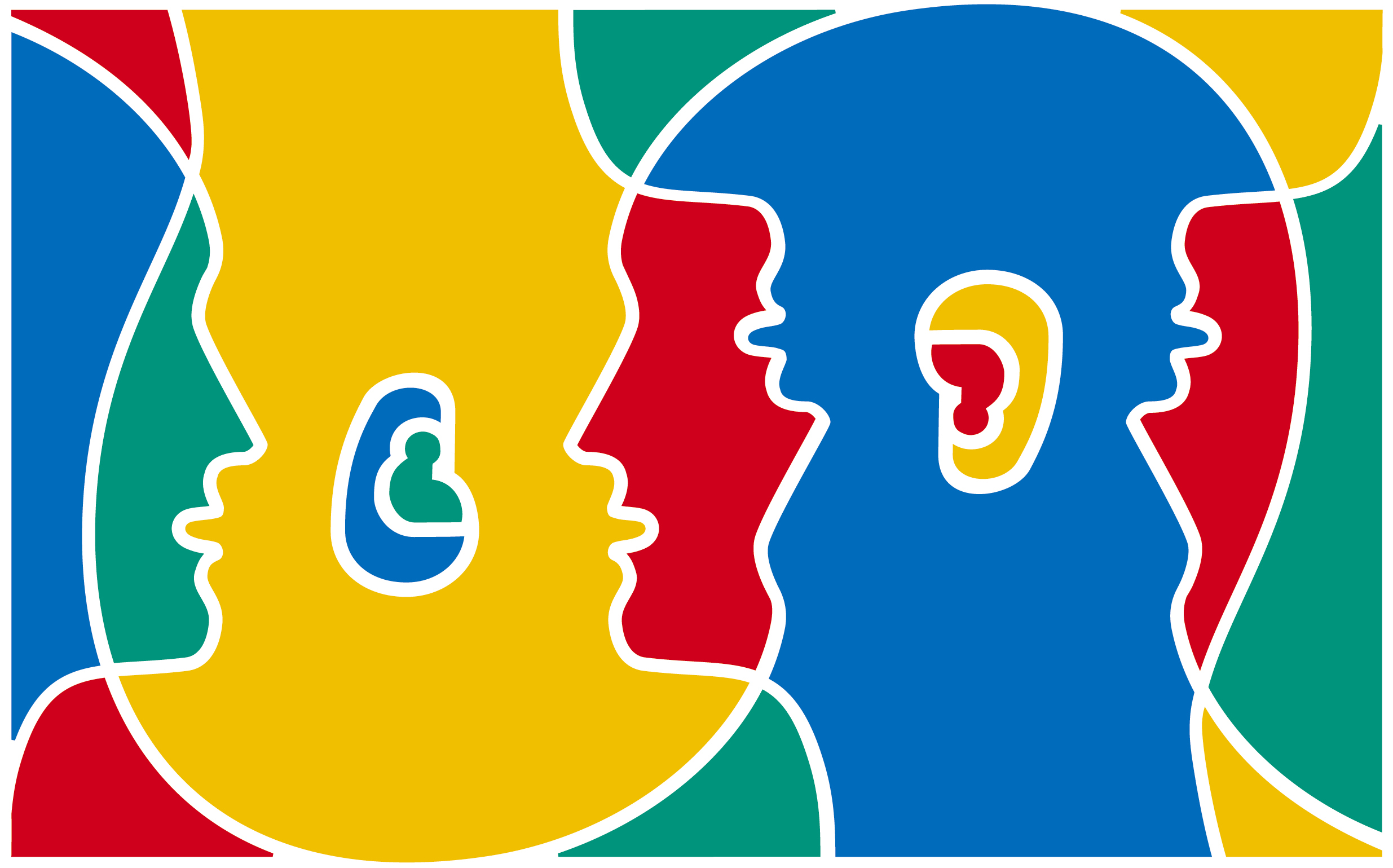 European Day of Languages 26.09.2012
Change your language! 
Change ta langue! 
Wechsel deine Sprache!
 http://edl.ecml.at/tabid/1772/EventID/6341/Default.aspx
Let’s watch the EDL TV-spot!
European hellos 

http://www.youtube.com/watch?feature=player_embedded&v=Fy7JjJMnKEg 

Which languages can you identify?
 
Which person speaks French?
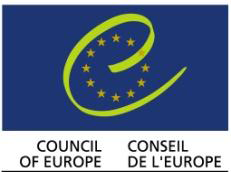 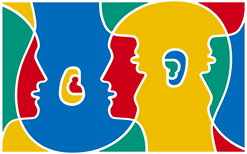 Why do we celebrate THE EUROPEAN DAY OF LANGUAGES ?
Well developed language skills are a necessity and a right for everyone
Linguistic diversity: Europe is rich in languages – there are over 200 European languages in daily use  
Well developed language abilities allow people to take full advantage of the opportunities offered by modern societies 
Learning other peoples' languages is another way of helping us to understand each other better and overcome our cultural differences
All this gives us reason to celebrate the richness and value of linguistic diversity in Europe!
En français
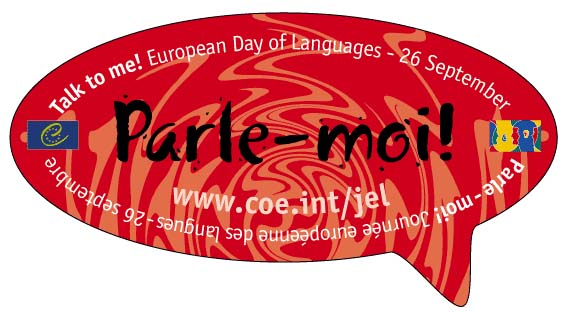 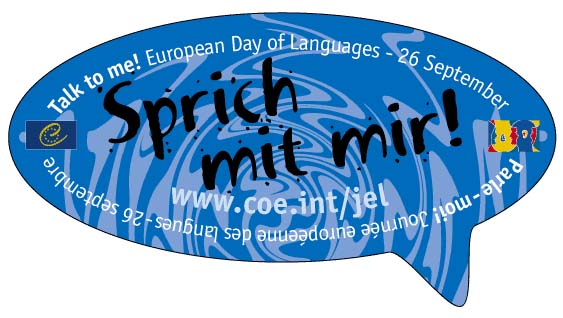 Just like we use English now, other languages can become our „lingua franca“
(*a language systematically used to make communication possible between people not sharing a first language)

- Quelles sont les 5 choses auxquelles vous pensez quand je dis France? 
What comes to your mind, when you think about France?
QUIZ
1. How many official and working languages does the European Union have? 

34
45
23
QUIZ
2. Which language is the most widely spoken mother tongue in the EU ? 

 German
 French
 English
QUIZ
3. Which language is the most widely spoken language in the EU?

French
English
German
QUIZ
4. How many people in Europe speak French as their first language?

12%
18%
13%
QUIZ
5. How many people in Europe speak French as their second language?

38%
15%
14%
QUIZ
6. In which European countries French is spoken as an official language? 
- Vatican
- Switzerland 
- Belgium 
- Austria
- Luxembourg 
- Monaco 
- Andorra
- Aosta Valley 
- Channel Islands
QUIZ
7. Which one is not French?

1

2


3
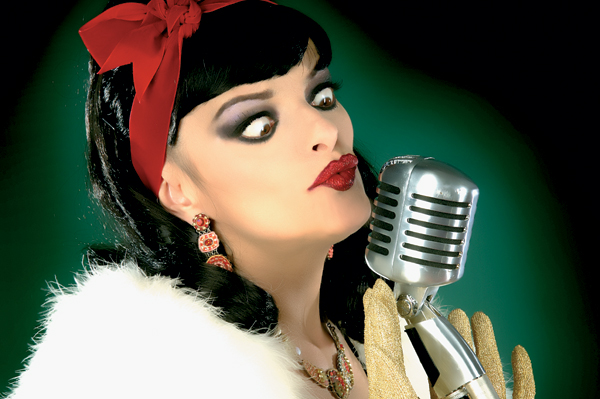 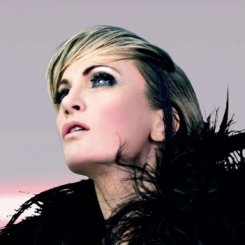 QUIZ
8. Which one is not German?
 





  			1					2						3
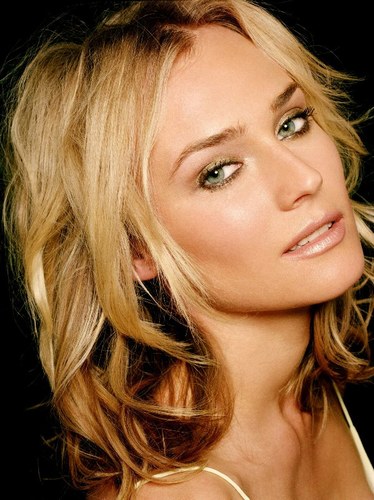 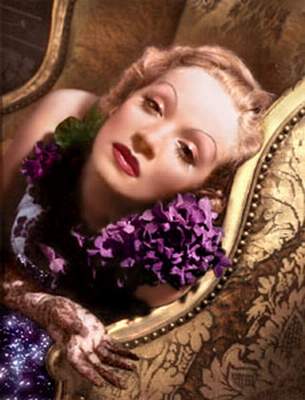 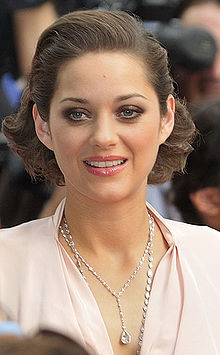 QUIZ
9. Write down as many French words that you know! (2 minutes)
QUIZ
10. Name as many French cities that you know. (2 minutes)
Let’s learn survival French!
Irie Revoltés a German band who sings in French
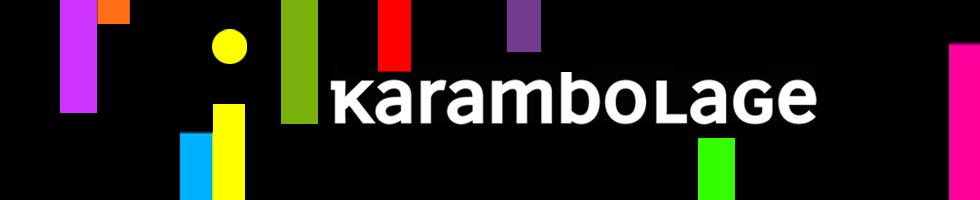 L'expression : je croise les doigts
How to wish to someone good luck in French and in German!

http://www.arte.tv/fr/l-expression-je-croise-les-doigts/6903122.html
Emprunts du coréen au français
빵 pain, 까페 café et 바게트 baguette
앙코르encore, 데뷔 début, 시네마 cinéma, 누벨 바그 nouvelle vague, 아방가르드 avant-garde
쿠데타coup d’État, 노블리스 오블리제 noblesse oblige, 프롤레타리아 prolétariat, et 레지스탕스 résistance
멜랑꼴리 mélancolie et 랑데 부 rendez-vous
Cinquante ans d’amitiéfranco-allemande
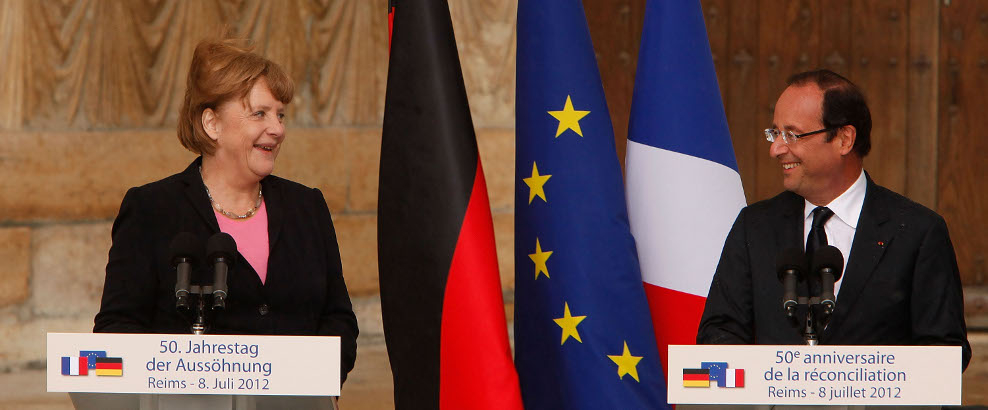 If you want to know more…
About French culture: 
http://www.france.or.kr/ 

About learning French in Korea:
http://www.afcoree.co.kr/

About travelling in France:
http://kr.franceguide.com/